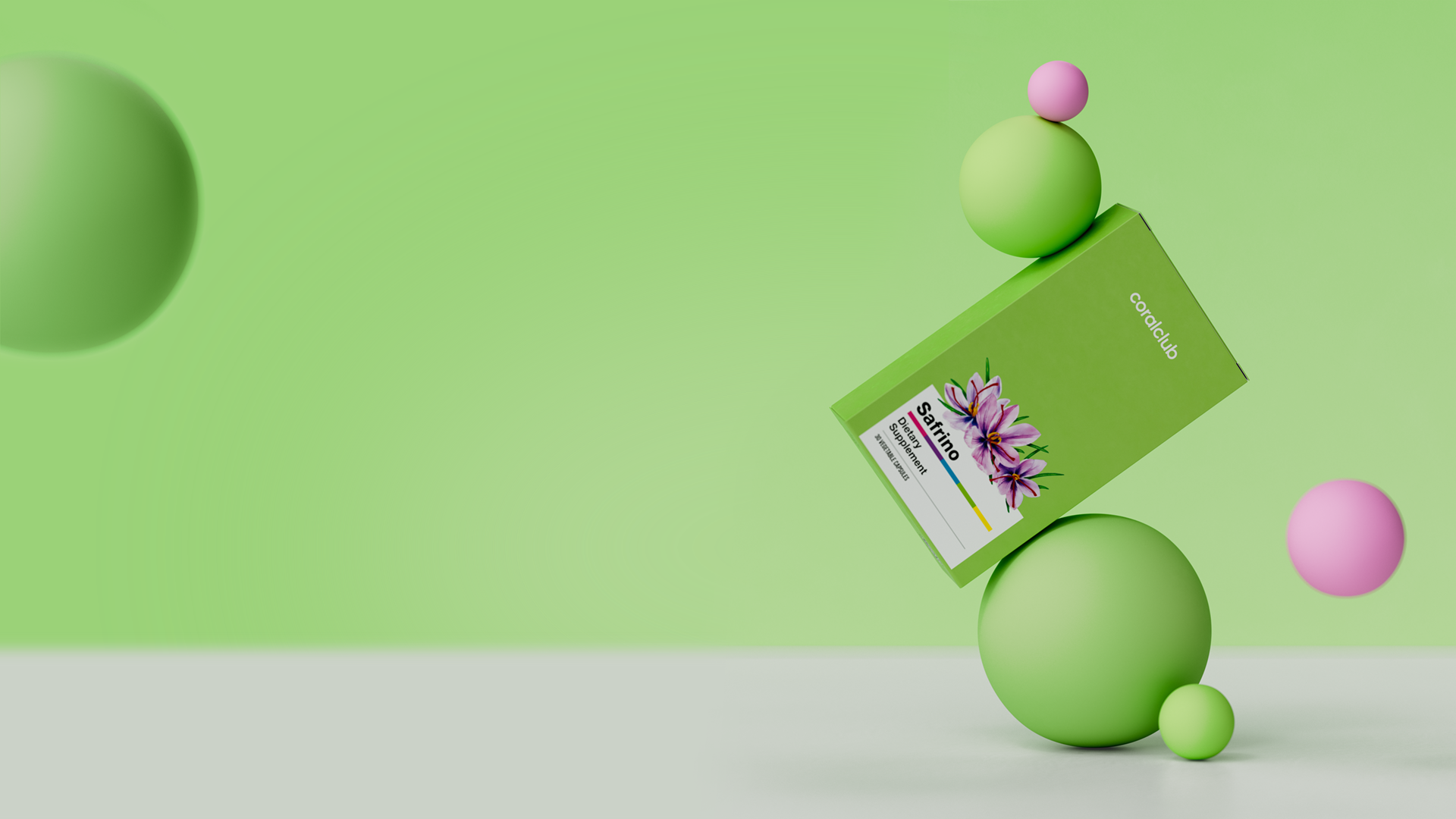 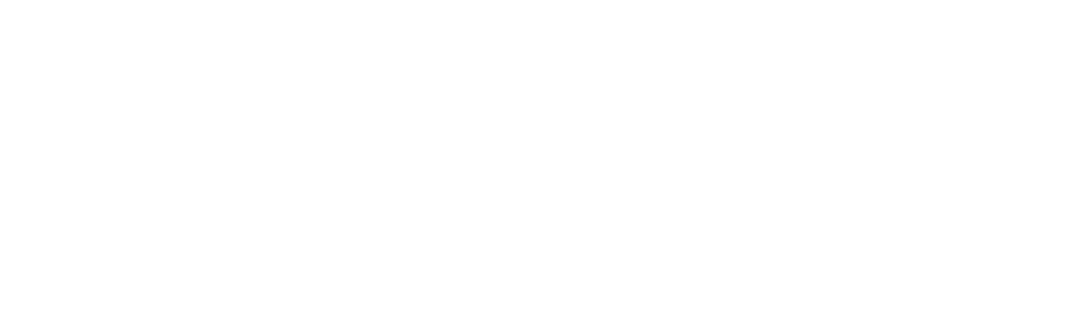 Safrino
жизнь в балансе
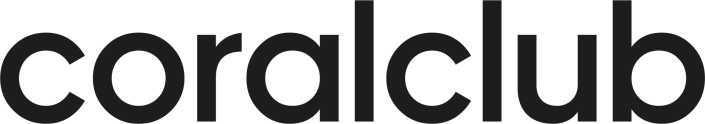 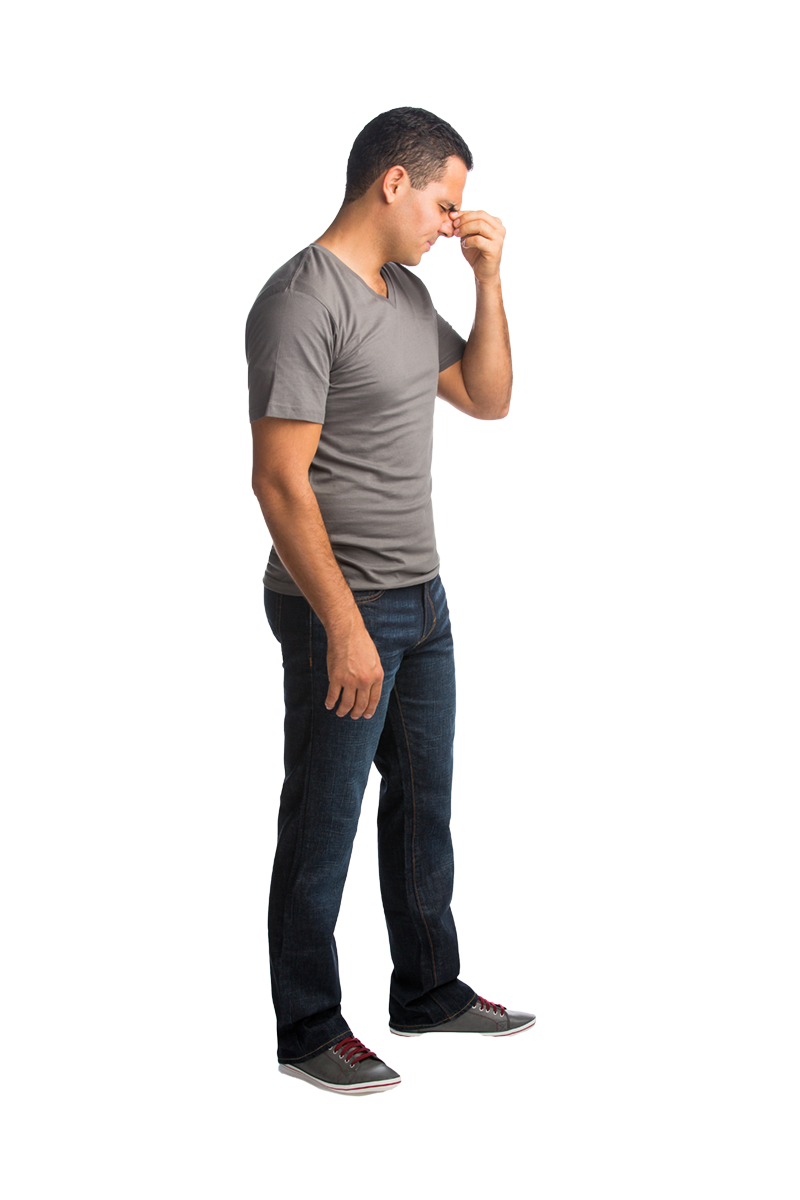 конфликты на работе
стрессовыесобытия в мире
ссорыс близкими
бытовыепроблемы
малоподвижныйобраз жизни
дедлайны
Safrino
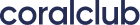 [Speaker Notes: Регулярно каждый из нас сталкивается с множеством негативных внешних факторов: стрессовые события в мире, проблемы на работе, ссоры с близкими, бытовые заботы, дедлайны и малоподвижный образ жизни.
Все это неминуемо приводит к стрессу.]
Стресс вокруг нас
Стресс (от англ. stress «нагрузка, напряжение») — ответная реакция организма на негативные внешние проявления.
В умеренных количествах стрессы даже полезны. Так, чтобы справиться с критической ситуацией, в организме повышается уровень адреналина. Это активизирует мыслительные процессы и в краткосрочной перспективе положительно влияет на организм.
Но хронический стресс может усугубить имеющиеся проблемы со здоровьем и вызвать новые.
Последствия стресса негативно влияют на мышечную, дыхательную, сердечно-сосудистую, нервную, пищеварительную и репродуктивную системы.
Safrino
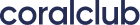 [Speaker Notes: Стресс (от англ. stress «нагрузка, напряжение») — ответная реакция организма на негативные внешние проявления.

В умеренном количестве (не дольше 2 недель) стресс даже полезен.
Так, чтобы справиться с критической ситуацией, в организме повышается уровень адреналина. Это активизирует мыслительные процессы и в краткосрочной перспективе положительно влияет на организм.

Но хронический стресс может усугубить имеющиеся проблемы со здоровьем и вызвать новые, в том числе склонность к депрессии.

Последствия стресса негативно влияют на мышечную, дыхательную, сердечно-сосудистую, нервную, пищеварительную и репродуктивную системы.]
Спутники стресса
Сбои в пищеварении
Изменения настроения
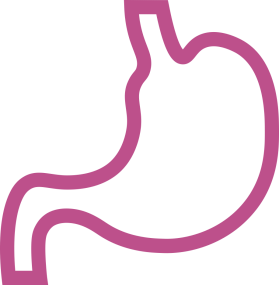 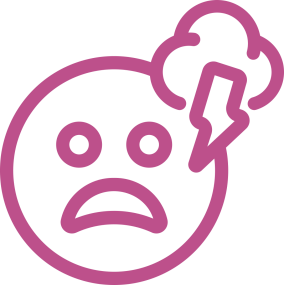 Работа ЖКТ неразрывно связана 
с нервной системой и чувствительна к состоянию психики
Тревожность, угнетенность, раздражительность
Снижение либидо
Нарушения сна
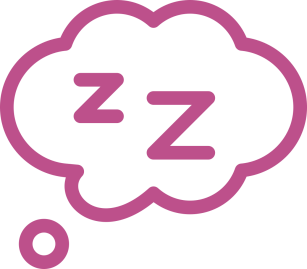 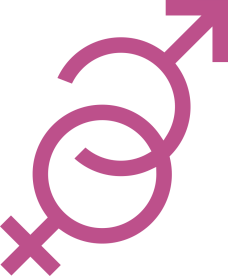 Наблюдается как у мужчин, 
так и у женщин
Около ⅓ жизни человек проводит 
либо во сне, либо в попытках уснуть
Safrino
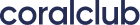 [Speaker Notes: Какие симптомы сопутствуют стрессу?

Наиболее часто при продолжительном стрессе встречаются изменения настроения: тревожность, угнетенность, раздражительность.

Нарушения сна проявляются у 62% людей во всем мире. Считается, что ⅓ жизни люди проводят либо во сне, либо в попытках уснуть. 

Также на почве стресса происходят сбои в пищеварении, которые приводят к различным видам колита и появлению синдрома раздраженного кишечника. Работа ЖКТ неразрывно связана с нервной системой и чувствительна к состоянию психики.]
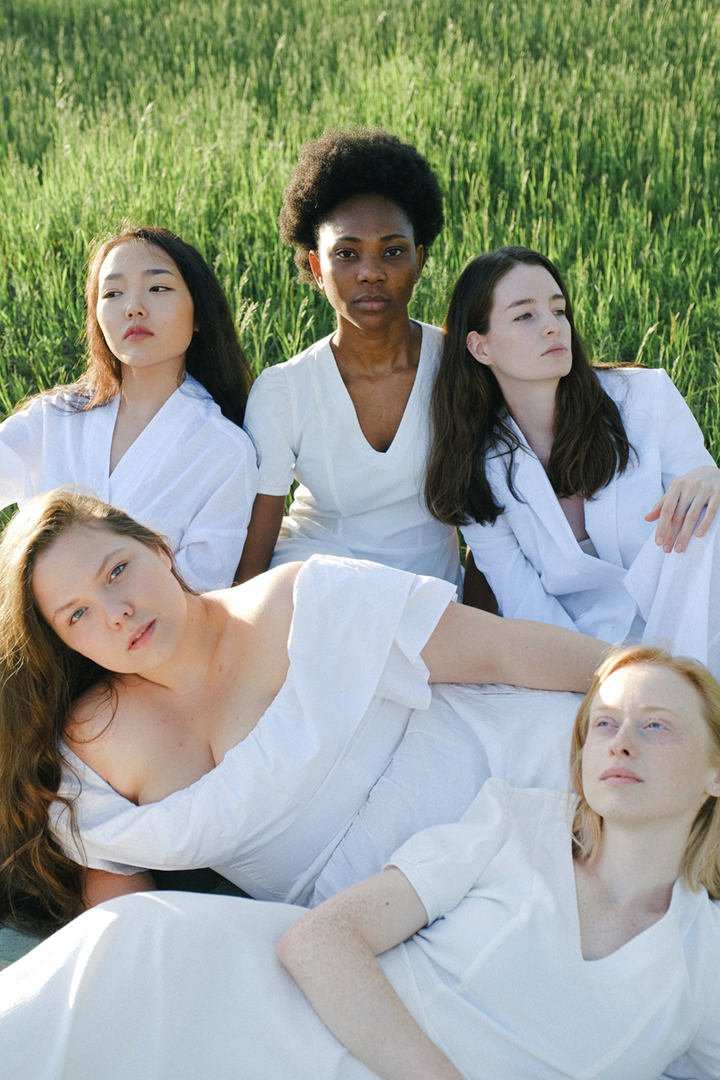 Женщины чаще испытывают стресс
40%
75%
Климакс
Предменструальный синдром
40% женщин в пременопаузе испытывают симптомы сексуальной дисфункции (ЖСД)**
более 75% женщин во время ПМС беспокоят изменения в эмоциональной сфере*
* https://www.ncbi.nlm.nih.gov/pmc/articles/PMC3634788/ 
**https://www.ncbi.nlm.nih.gov/pmc/articles/PMC5994393/
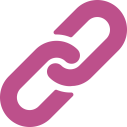 Safrino
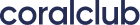 [Speaker Notes: Известно, что женщины более подвержены стрессу. 
Порядка ¾ испытывают предменструальный синдром (ПМС), который влияет на изменения в эмоциональной сфере. ПМС может проявляться головной болью, раздражительностью, капризностью, вздутием кишечника, тягой к сладкому.

Период пременопаузы при климаксе также влияет на эмоциональное состояние женщины. Порядка 40% отмечают головную боль, раздражительность, проблемы со сном, нервное напряжение,повышенный аппетит.]
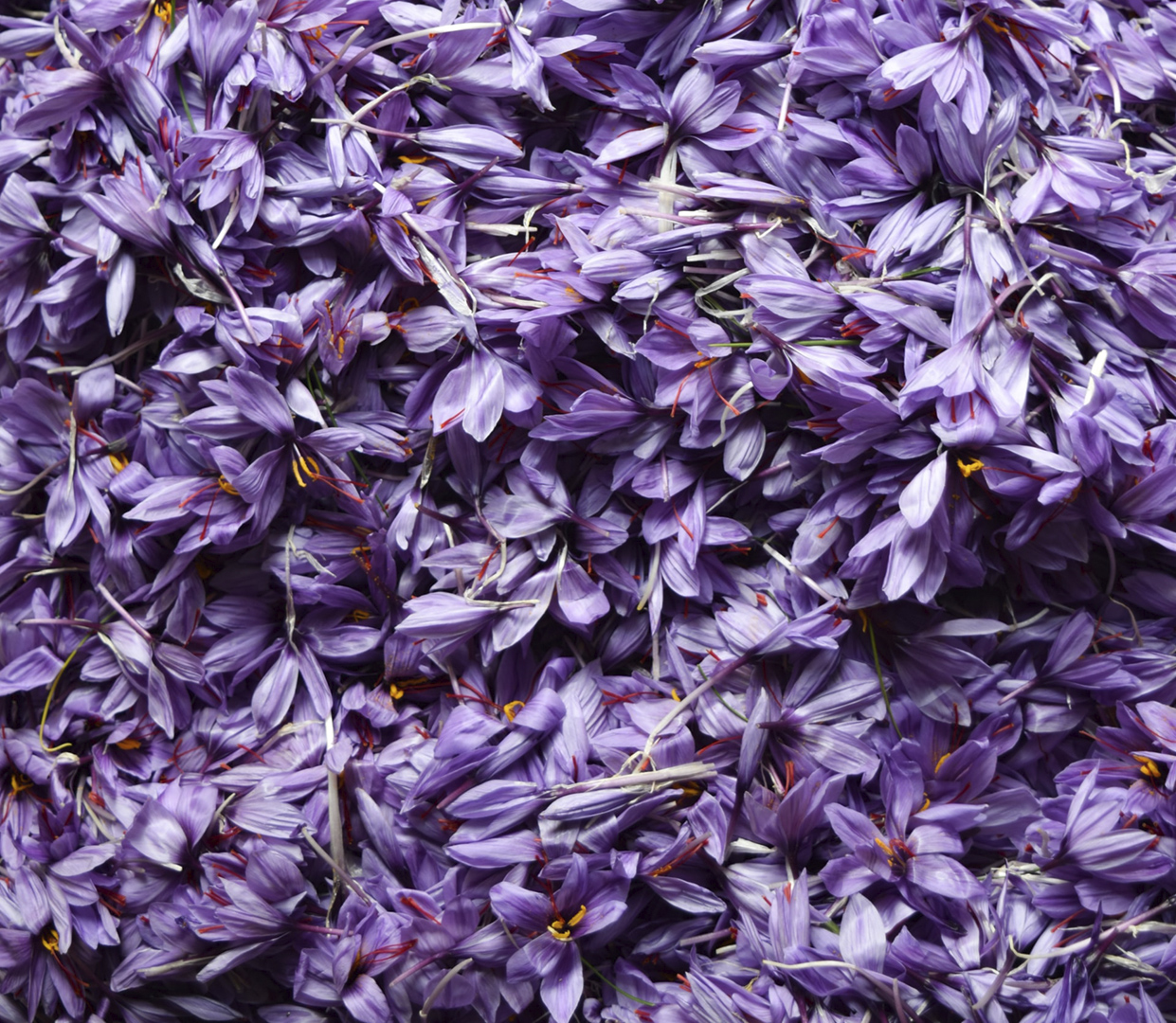 Шафран — натуральная и безопасная поддержка организма при стрессе*
02
01
Рецепт безмятежности
от предков
Дорогостоящий природный ингредиент
Древние персы для снятия симптомов меланхолии устилали цветками шафрана свои постели, из цветков шафрана готовили ванны и устраивали настоящие спа-процедуры.
Для производства 1 килограмма шафрана требуется не менее 150 000 – 220 000 цветков.
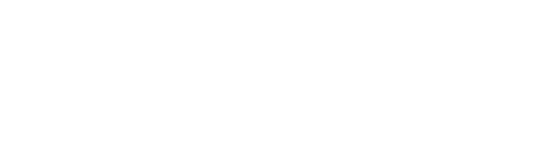 Safrino
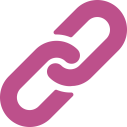 * https://pubmed.ncbi.nlm.nih.gov/26468457/
[Speaker Notes: Хроническому стрессу подвержены, по оценкам ООН, миллионы людей во всем мире. Такая неутешительная статистика вынуждает нас искать новые способы поддержки организма при стрессах. 
Шафран — натуральный и безопасный способ преодолеть стрессовые ситуации, дошедший до нас от предков. Регулярное выращивание шафрана велось еще в 2000-1500 гг до н.э. Древние персы для снятия симптомов меланхолии устилали цветками шафрана свои постели, из цветков шафрана готовили  ванны и устраивали настоящие спа-процедуры. Во времена Римской империи шафран был показателем достатка и расточительности римских императоров. Так, Гелиогабал купался в прудах, вода которых была надушена шафраном. А на пирах римский император и его гости возлежали на подушках, набитых шафраном. В залах, где происходили эти пиршества, полы также посыпались шафраном. 
Для производства 1 кг шафрана требуется не менее 150 000–220 000 цветков, что делает его самой дорогой специей в мире.]
За что мы любим экстракт шафрана*
контролирует выработку кортизола (его уровень — маркер уровня стресса)
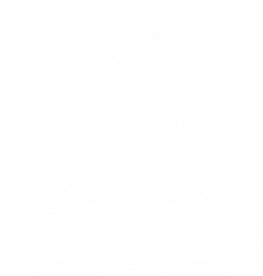 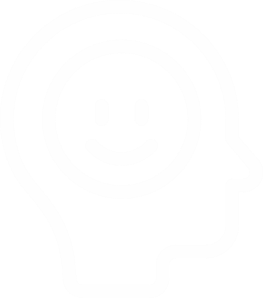 повышает уровень «гормона счастья» серотонина
поддерживает нормальную частоту сердечных сокращений при стрессе
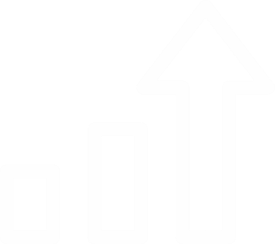 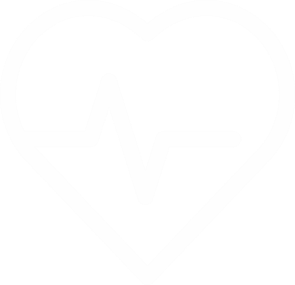 увеличивает концентрацию дофамина
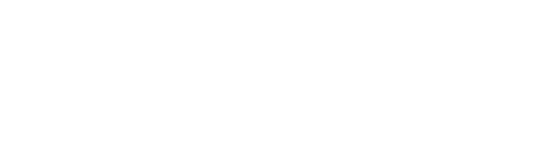 Safrino
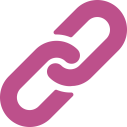 * https://www.frontiersin.org/articles/10.3389/fnut.2020.606124/full
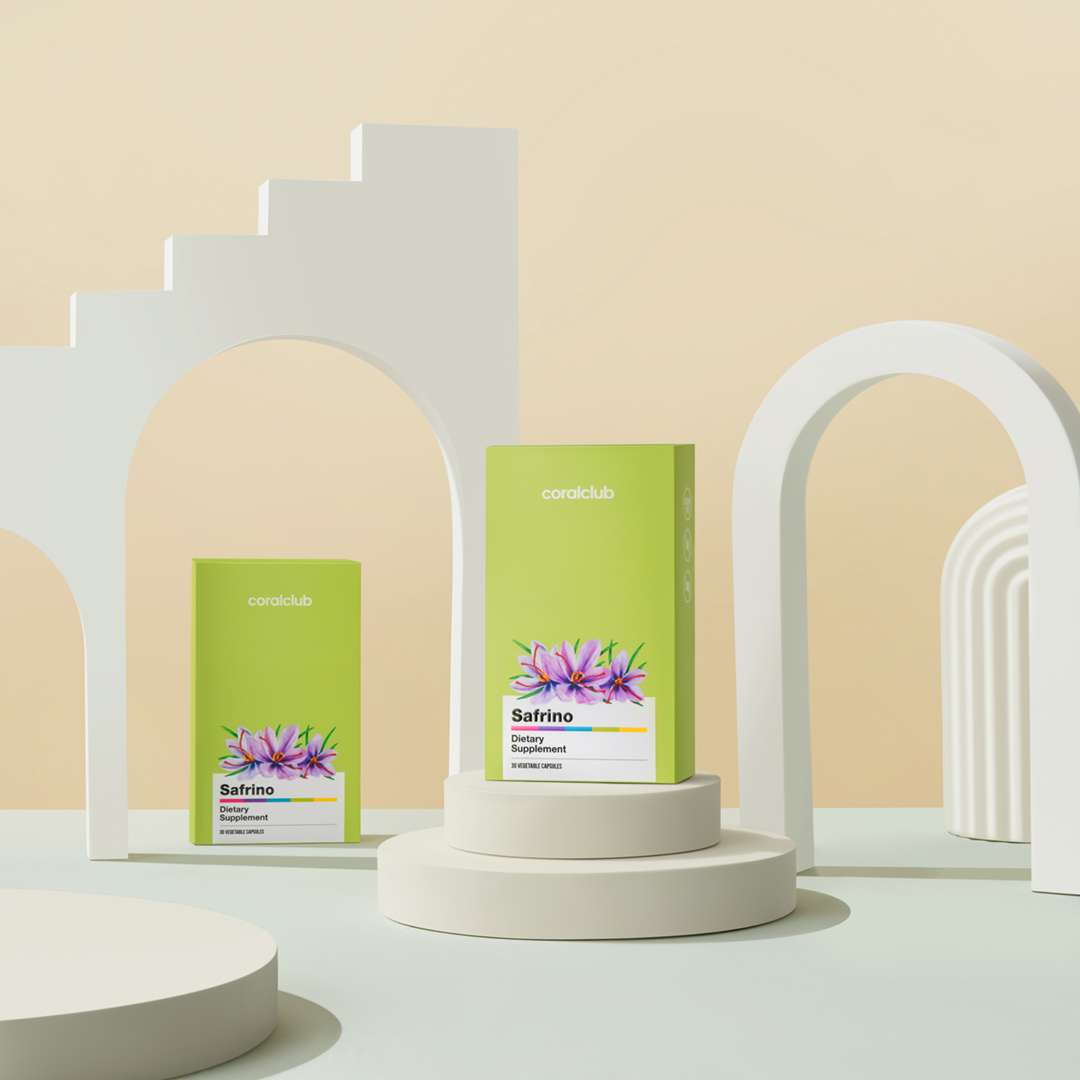 SAFRINO — комплексная антистресс-формула
помогает обрести эмоциональный баланс при стрессах
Экстракт шафрана*
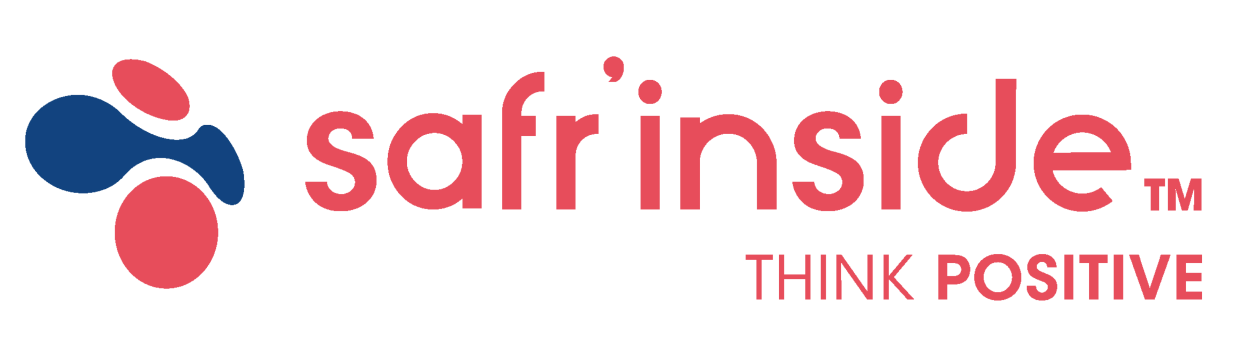 +
действует как мягкая подушка для нервной системы
Мио-инозитол
Safrino
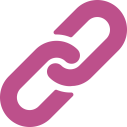 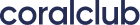 *https://activinside.com/safrinside/
™
Safr’Inside    — премиальный экстракт шафрана
В основе высококачественный иранский шафран сорта Sargol, богатый сафромотивинами. 
Качество каждой партии шафрана строго контролируется.
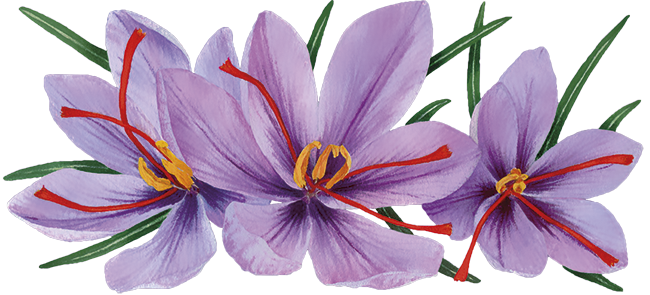 Активные вещества шафрана бережно экстрагируются по запатентованной технологии Tech'care Extraction ™ во Франции*.
Эта технология позволяет сохранить максимум сафромотивинов (активных компонентов шафрана) и их ценные свойства.
Tech'careExtraction
Запатентованный экстракт шафрана с максимально высокой концентрацией активных компонентов, благоприятно влияющих на эмоциональный баланс.
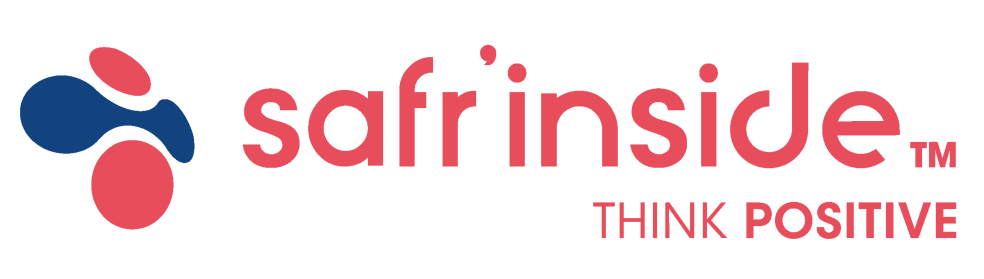 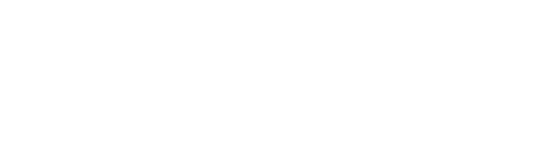 Safrino
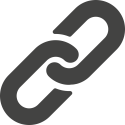 *https://online.flippingbook.com/view/598519/31/
[Speaker Notes: Safr’Inside™ — запатентованный экстракт шафрана. Создан компанией ACTIV’INSIDE (Франция) и представлен на рынке ингредиентов в 2017 году .
Safr'Inside™ получают из высококачественного иранского шафрана сорта Sargol, который характеризуется высокой концентрацией активных веществ сафромотивинов (кроцина, пикрокроцина и сафранала, и их производных). Клинически доказано, что сафромотивины оказывают дополнительное воздействие на симптомы стресса.
Ценные вещества шафрана бережно экстрагируются по запатентованной технологии Tech'care Extraction ™ во Франции. Эта технология позволяет сохранить максимум сафромотивинов (активных компонентов шафрана) и их уникальный природный профиль.]
Safr'Inside™ поможет справиться со стрессом
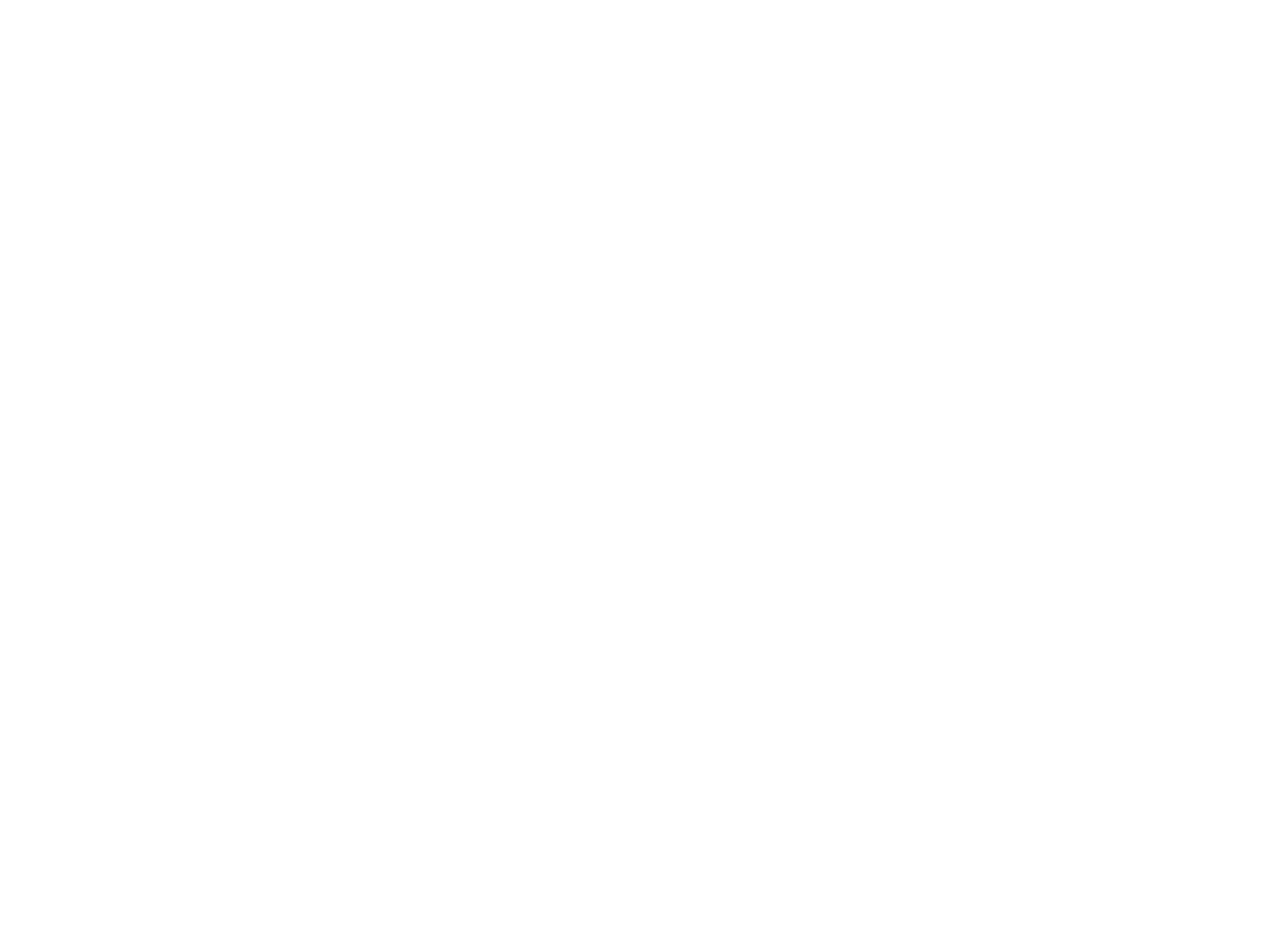 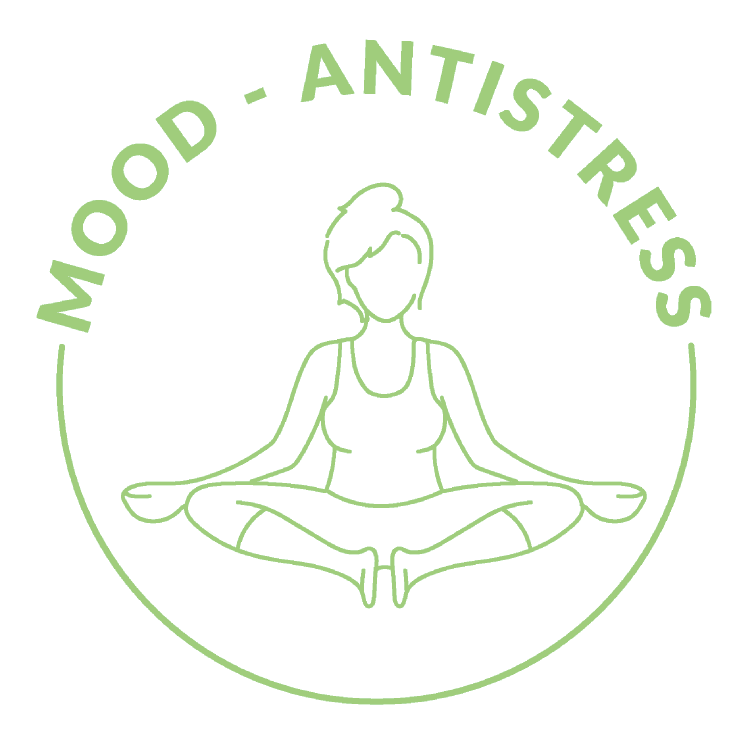 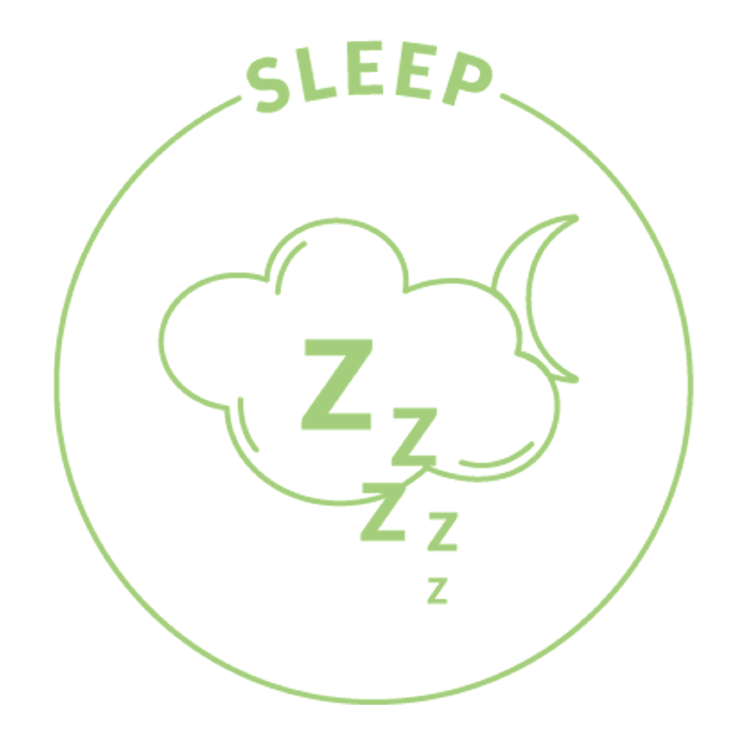 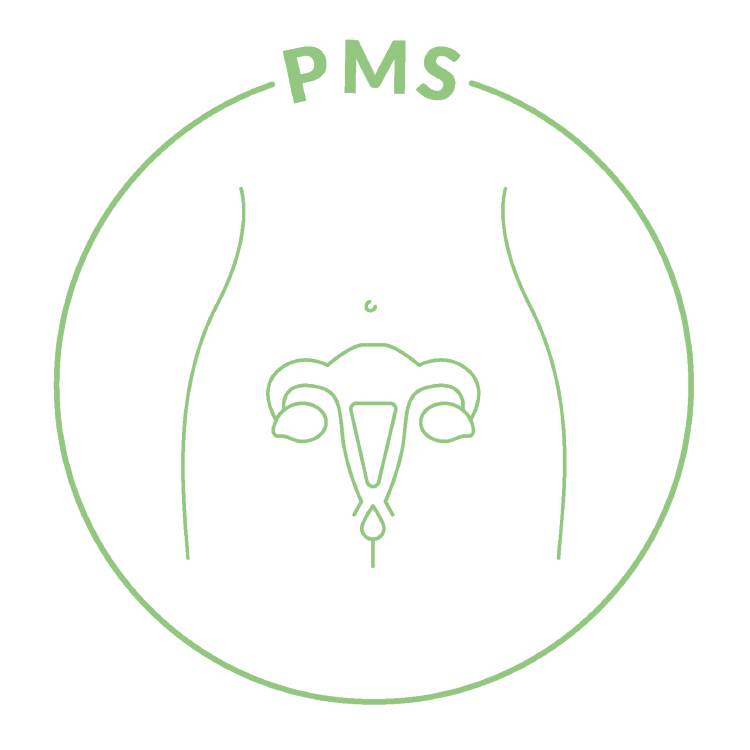 поддержит хорошее настроение и эмоциональный баланс*
улучшит качество сна**
облегчит симптомы ПМС***
*https://pubmed.ncbi.nlm.nih.gov/33598475/ 
**https://pubmed.ncbi.nlm.nih.gov/33925432/
***https://pubmed.ncbi.nlm.nih.gov/18271889/ 
***https://pubmed.ncbi.nlm.nih.gov/33457343/
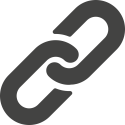 Safrino
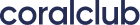 Эффективность подтверждена исследованиями
Исследование 1*:
за 2 месяца ежедневного приема 30 мг стандартизованного экстракта шафрана у участников исследования существенно улучшились настроение и социальные отношения.
Исследование 2**:
через 2 недели приема 30 мг экстракта Safr'Inside™ более 77% участников почувствовали себя счастливее и оптимистичнее, около 70% участников отметили улучшение эмоционального фона, а более 2/3 испытуемых почувствовали себя более расслабленными и спокойными.
*https://pubmed.ncbi.nlm.nih.gov/33598475/
**http://safrinside.com/wp-content/uploads/2019/06/BR-01-A3_Brochure_SafrInside_V05.pdf
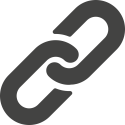 Safrino
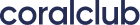 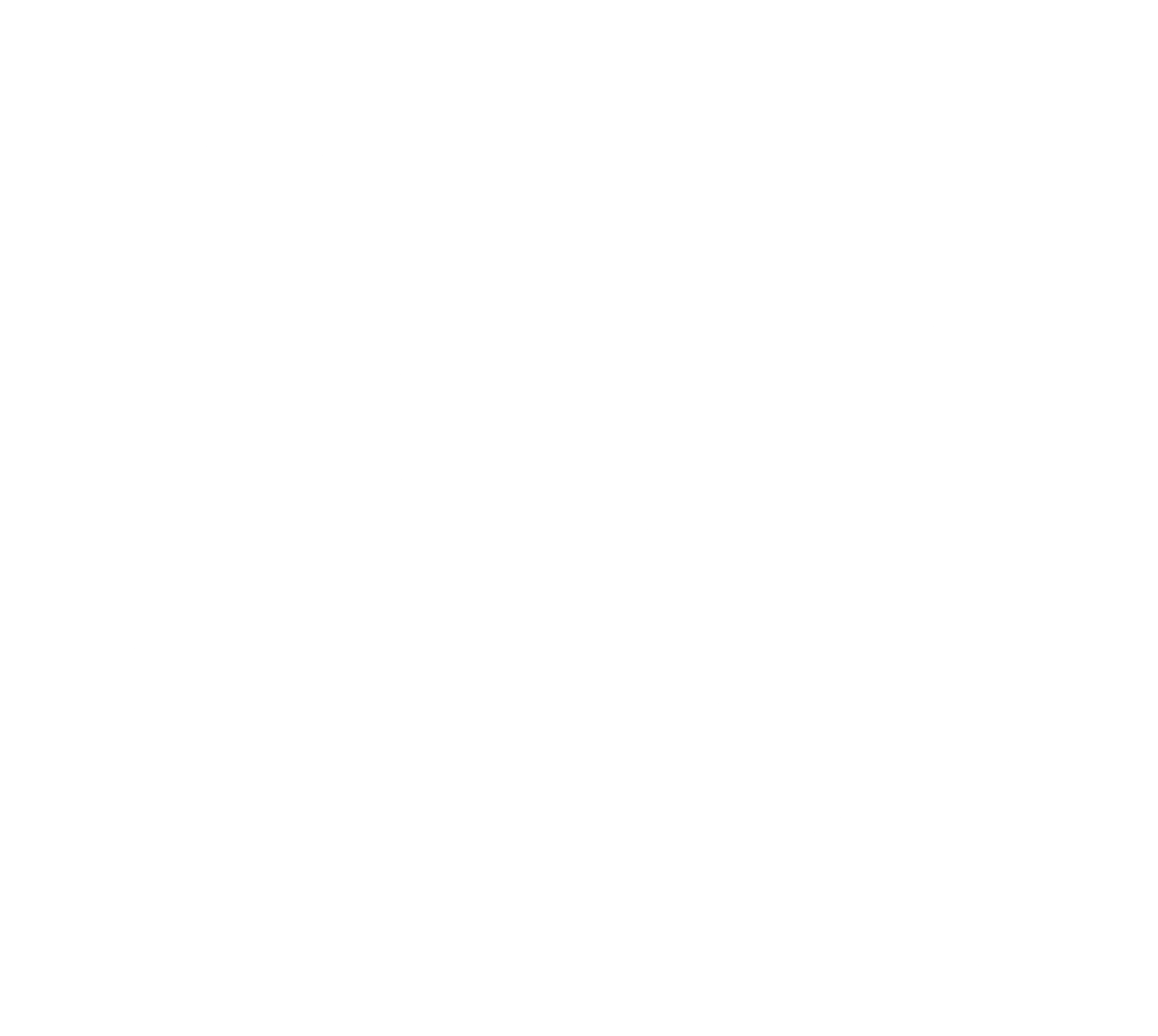 Safr'Inside™ создан в 2017 году и признан в Европе и Азии
Финалист конкурсов:
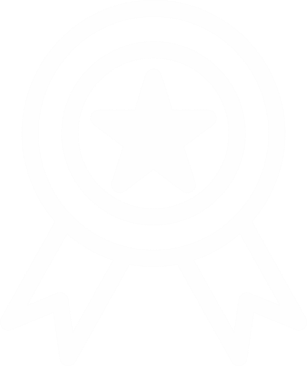 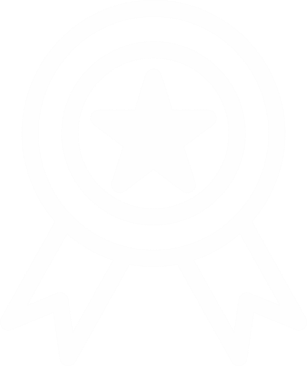 NutraIngredients Awards в Азии в 2018 году
NutraIngredients Awards в Европе в 2021 году
Сертификаты:
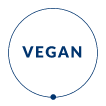 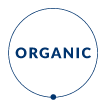 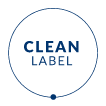 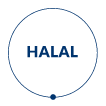 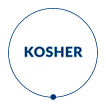 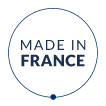 Safrino
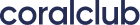 [Speaker Notes: Экстракт шафрана Safr'Inside™ - финалист конкурсов: NutraIngredients Awards Asia 2018 и NutraIngredients Awadrs в Европе в 2021 году.]
Формула Safrino обогащена мио-инозитолом*
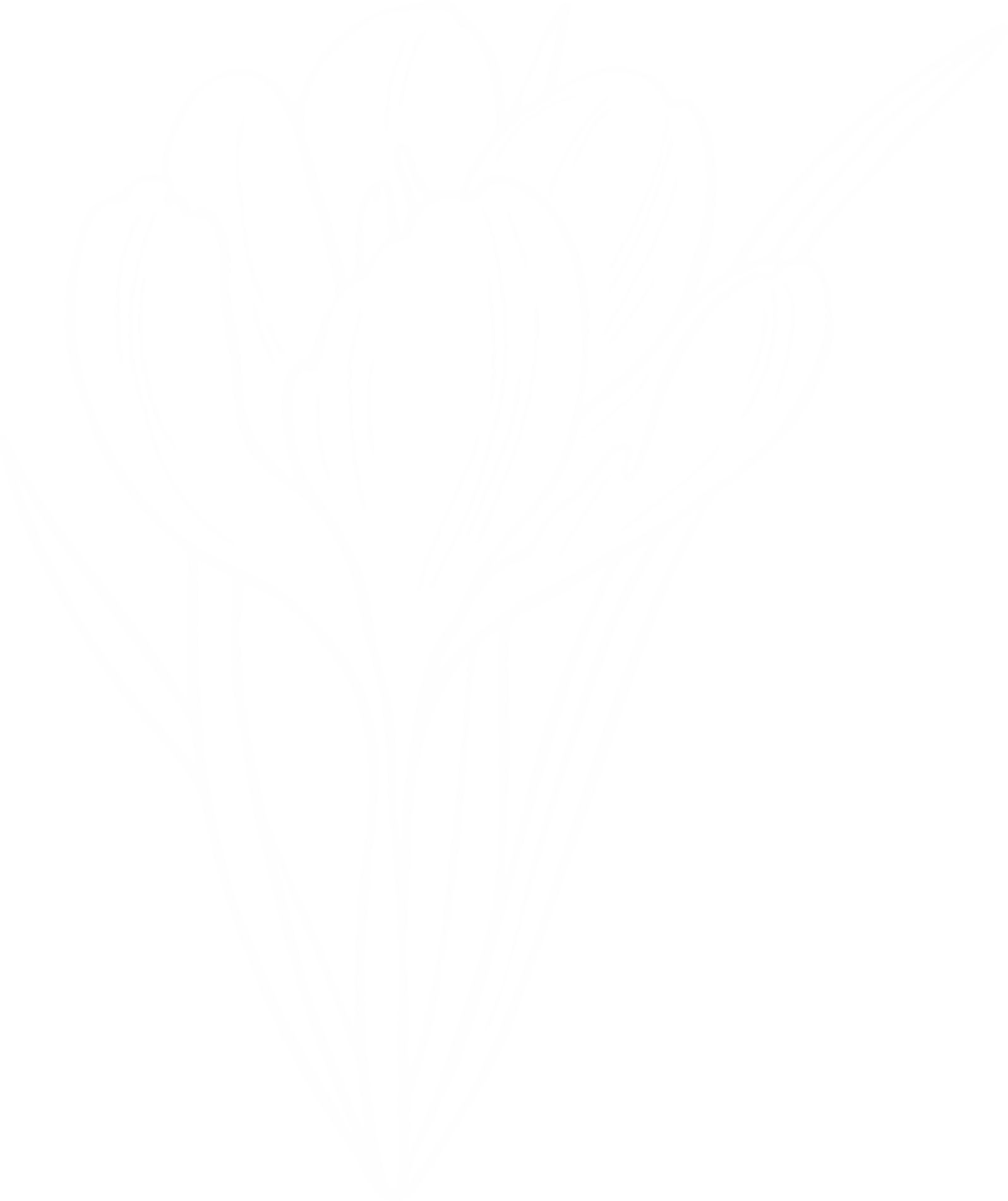 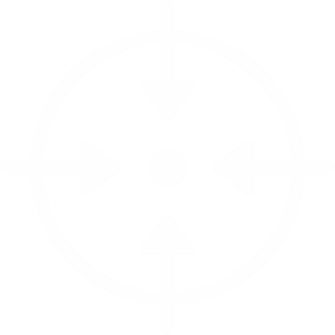 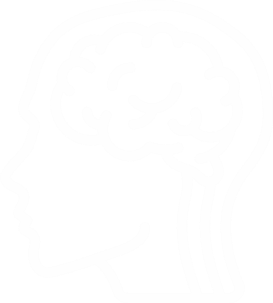 Стимулирует работу головного мозга
Повышает концентрацию внимания
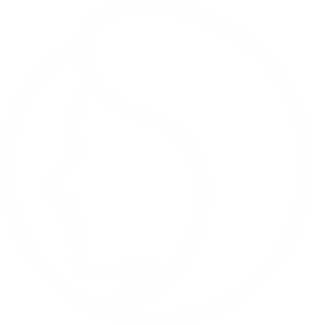 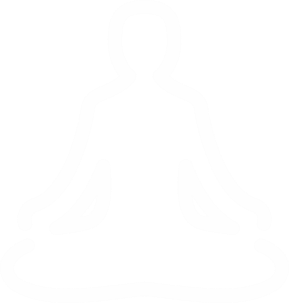 Способствует уменьшению тревожности и раздражительности
Улучшает состояние кожи и волос
Safrino
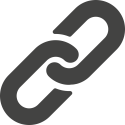 *https://www.nature.com/articles/npp201557
*https://www.hindawi.com/journals/ije/2016/9132052/
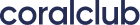 [Speaker Notes: Сафрино – это стандартизованный экстракт шафрана  Safr'Inside™ , который усилен мио-инозитолом. Мио-инозитол играет важную роль в обменных процессах, стимулирует работу головного мозга, способствует уменьшению тревожности и раздражительности, повышает концентрацию внимания, влияет на уровень сахара в крови, улучшает состояние кожи и волос.]
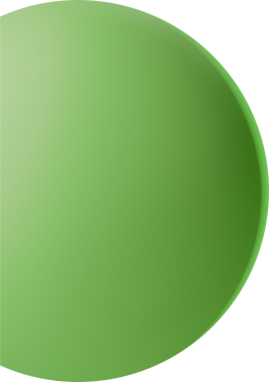 МИО-ИНОЗИТОЛ
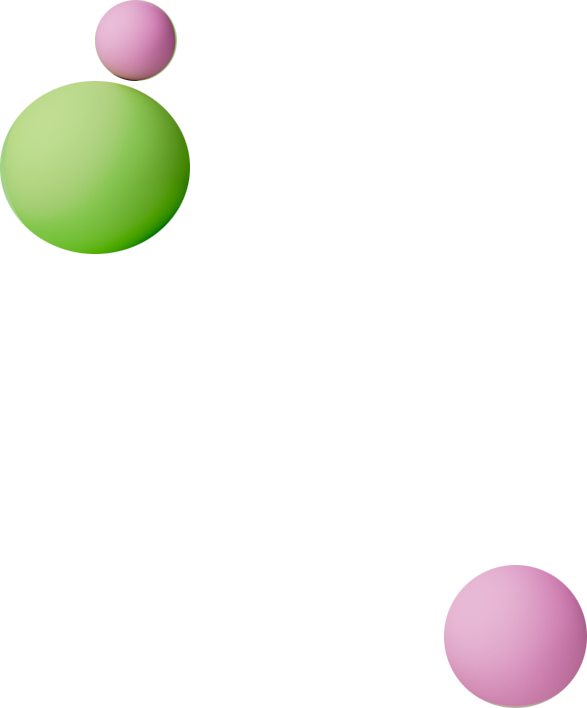 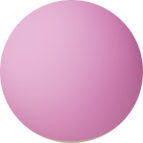 АКТИВНАЯ 
ФОРМА 
ИНОЗИТОЛА
ЛЕГКО 
УСВАИВАЕТСЯ 
ОРГАНИЗМОМ
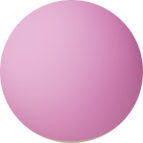 Safrino
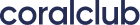 [Speaker Notes: Мио-инозитол — активная форма инозитола, которая легко усваивается организмом. Большую часть инозитола здоровый организм синтезирует самостоятельно из глюкозы, также некоторое количество инозитола поступает в организм из пищи. Самая высокая концентрация инозитола определяется в головном мозге. Он играет важную роль в передаче нервных импульсов, участвует в синтезе дофамина и серотонина, что повышает устойчивость к стрессам. Старение организма и некоторые заболевания снижают синтез собственного инозитола в организме, а несбалансированное питание усугубляет проблему дефицита этого важного нутриента.]
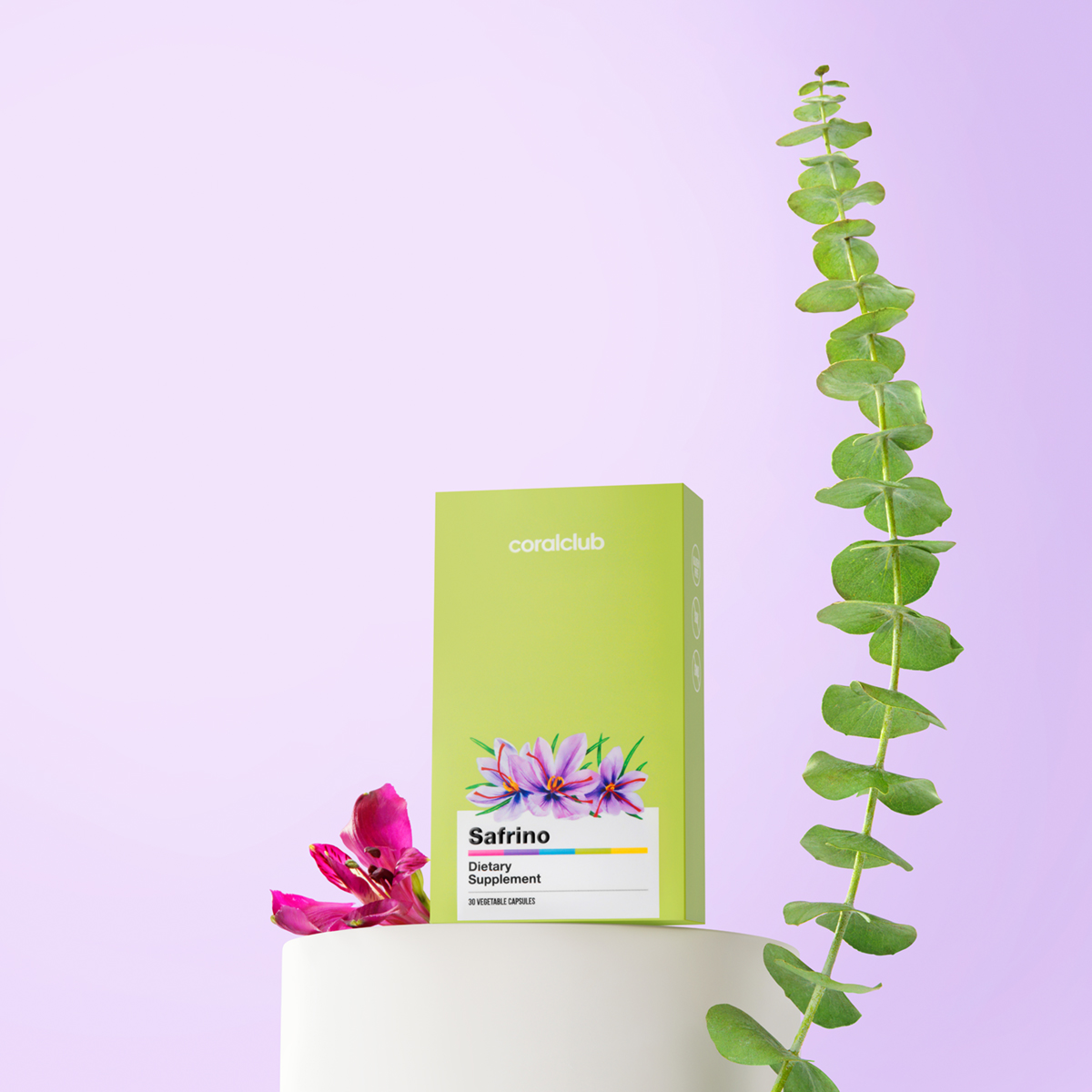 Содержание веществ 
в 1 капсуле Safrino:
Мио-инозитол 
Экстракт рылец шафрана (Crocus sativus L.) Safr’Inside
Цинк (компонент оболочки капсулы)
350 мг
30 мг

2.3 мг
В упаковке 30 капсул на 30 дней приема
Safrino
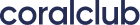 Safrino для тех, кто:
01
постоянно находится в стрессе
02
часто испытывает тревожность и склонен к депрессии
03
имеет проблемы со сном
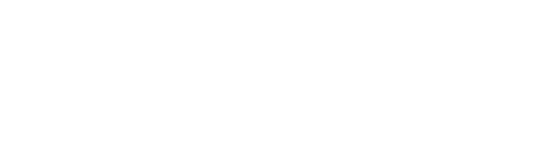 Safrino
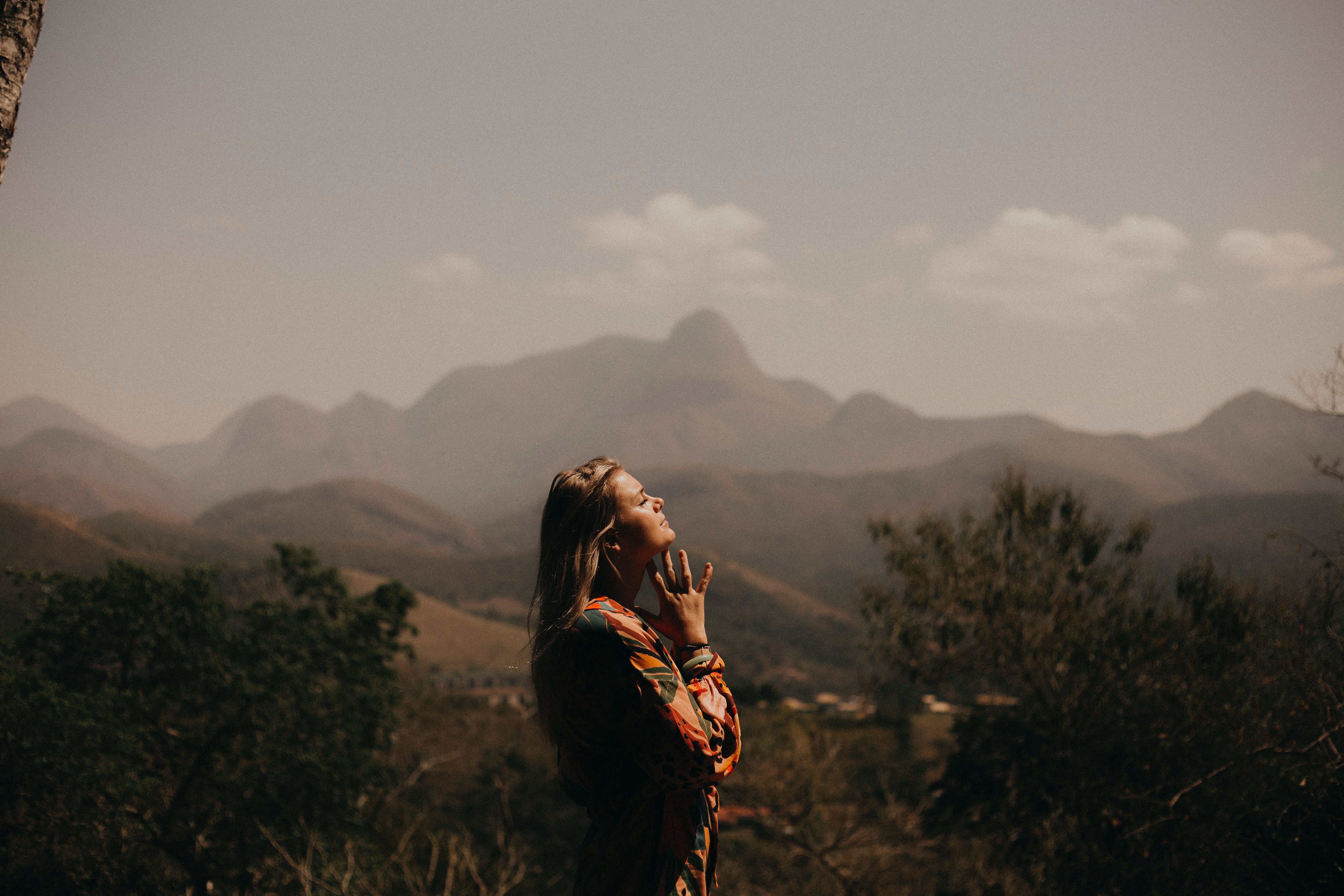 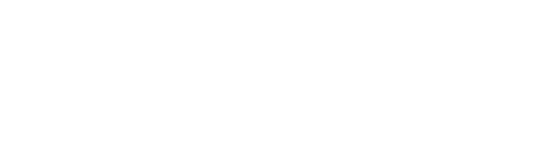 1 капсула в день = залог хорошего настроения
Safrino
[Speaker Notes: Мы не можем поставить стресс на паузу. Но в наших силах научиться экологично реагировать на стрессовые проявления и быть в гармонии с собой.

1 капсула Safrino  в день — залог хорошего настроения.]
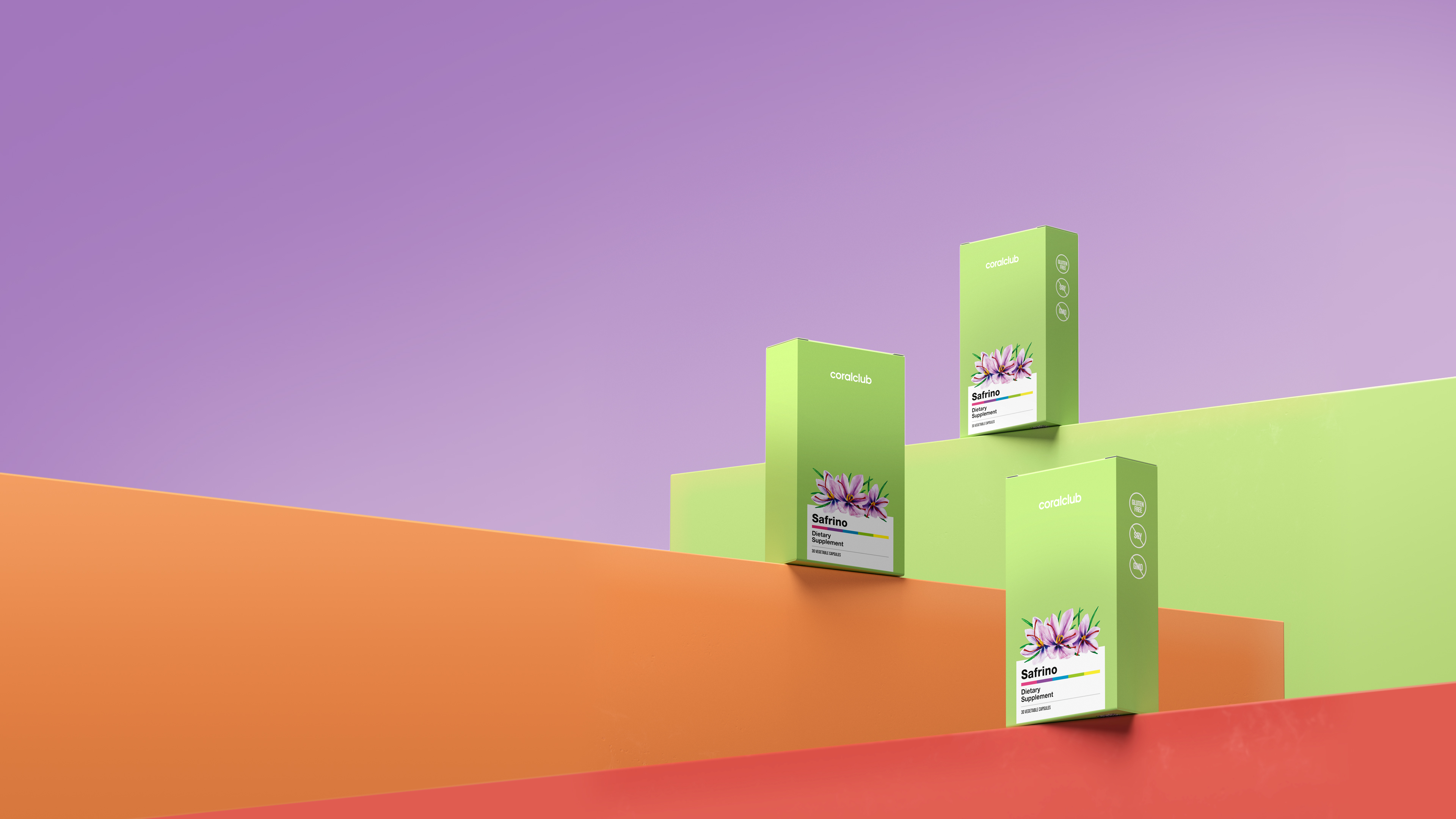 Safrino
Эмоциональный баланс 
даже в стрессовых ситуациях
Премиальный экстракт шафрана
+ активная форма инозитола
Безопасная антистресс-формула, 
созданная самой природой
Эффективность компонентов состава
подтверждена исследованиями
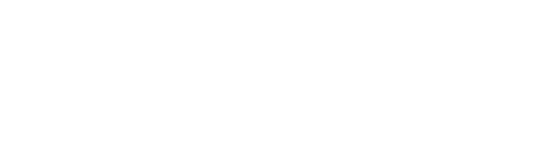 Safrino
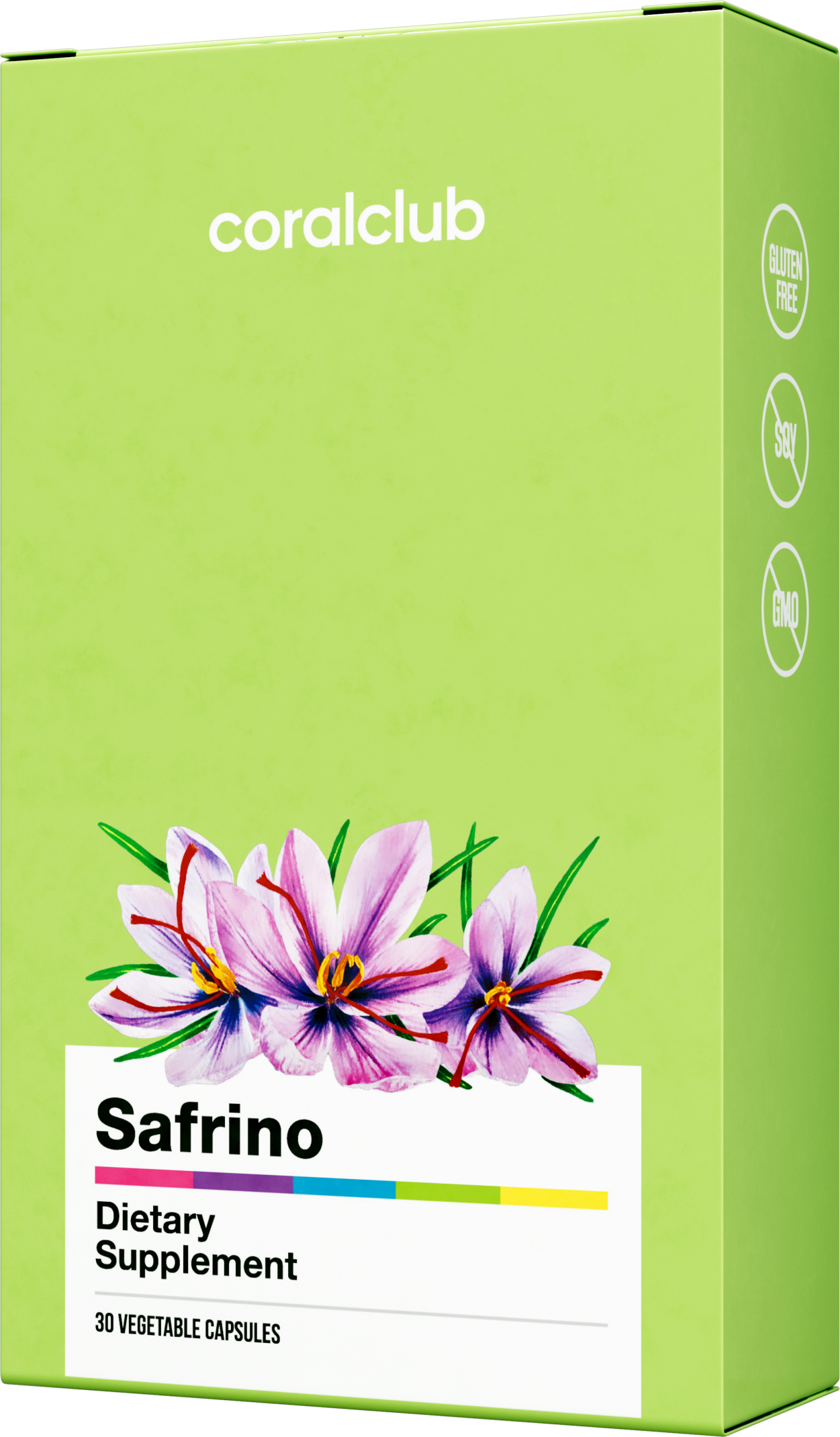 Safrino
КОД 2184
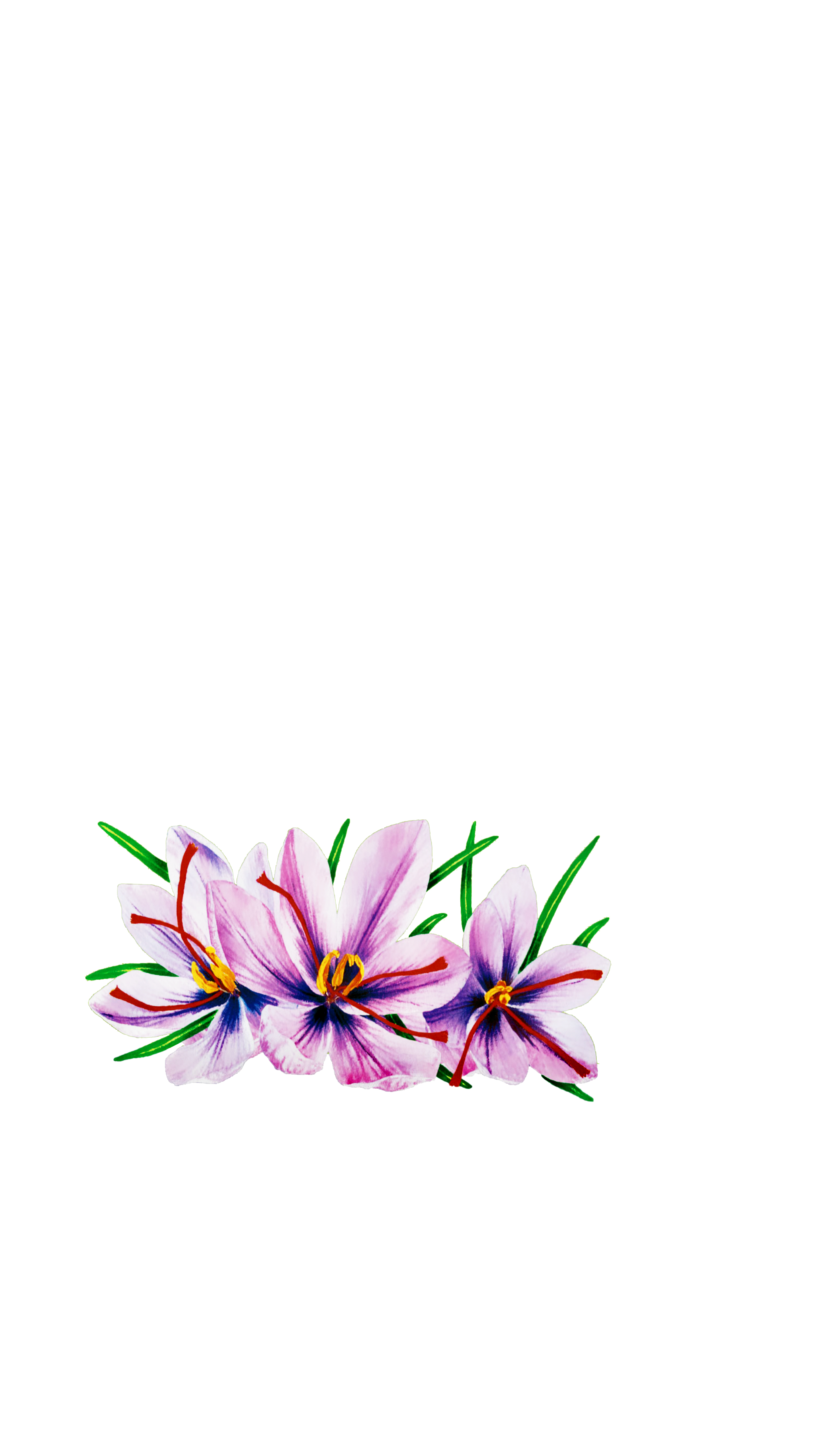 14
БОНУСНЫЕ БАЛЛЫ


КЛУБНАЯ ЦЕНА


РОЗНИЧНАЯ ЦЕНА
23 у.е.
28,75 у.е.
Safrino
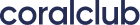 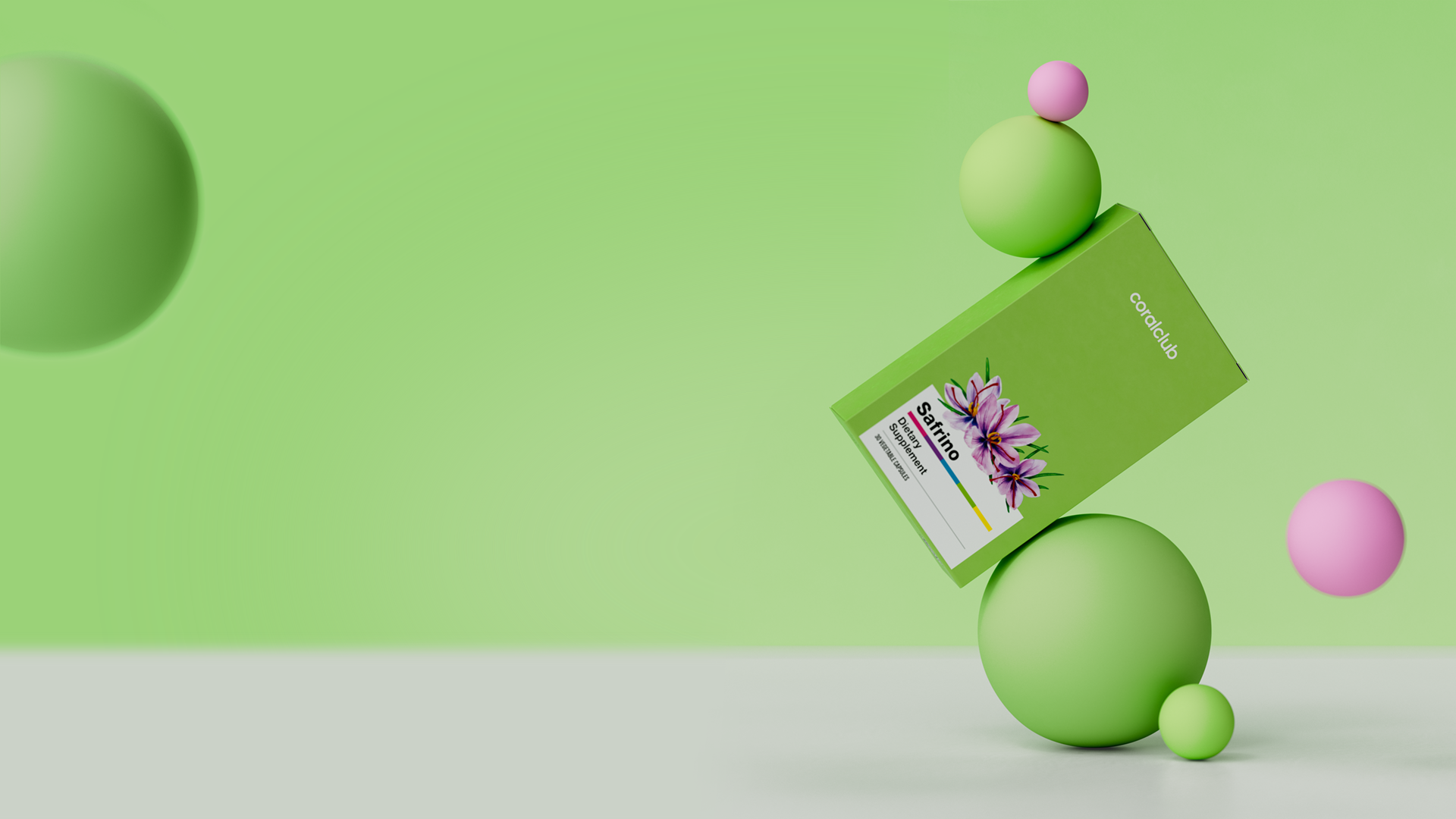 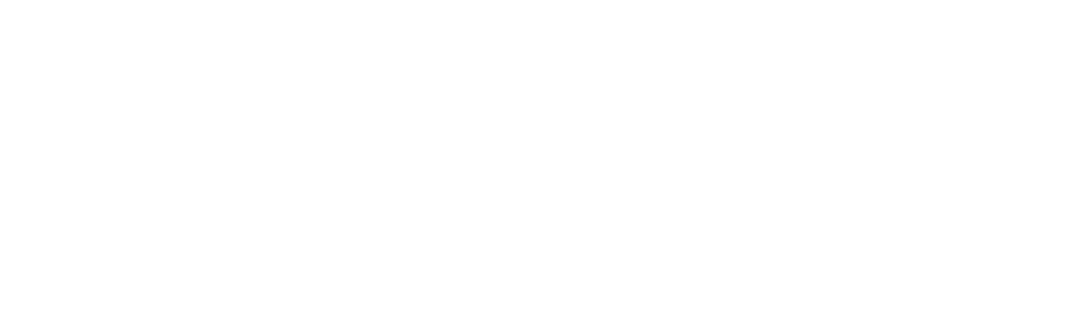 Safrino
жизнь в балансе